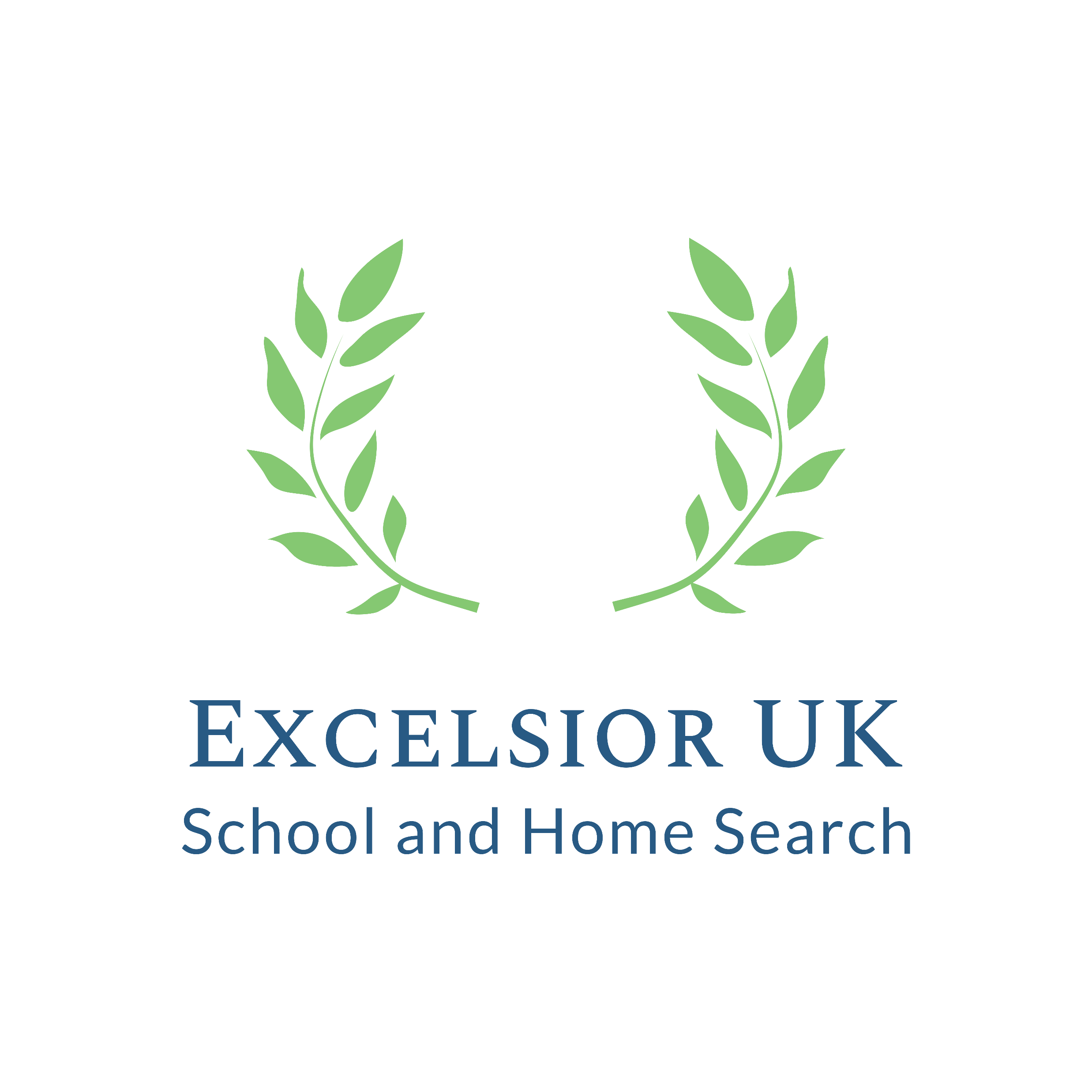 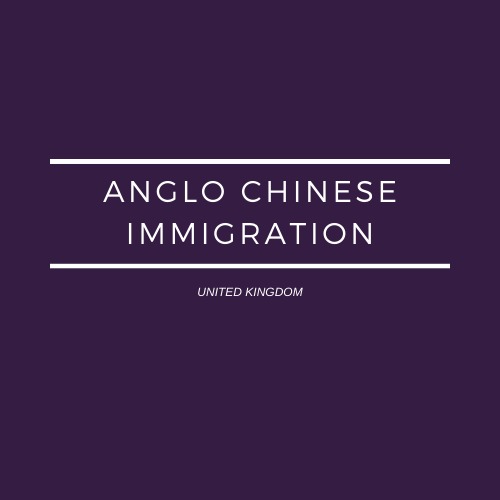 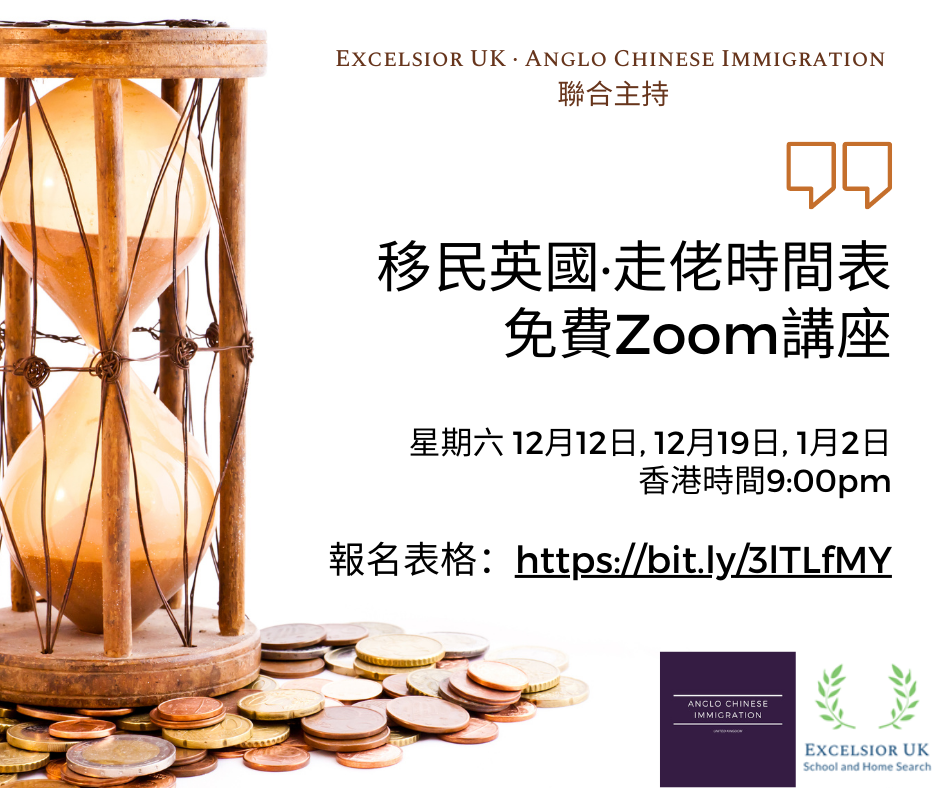 移民·私立學校
Eve Leung
公立學校·住所
Miriam Lo
移民英國·走佬時間表（二）
Zoom 講座·2020年12月19日香港時間21:00
Agenda 議程
19/12/2020
2
19/12/2020
3
1. 關於我們
Anglo Chinese Immigration
Excelsior UK Consulting
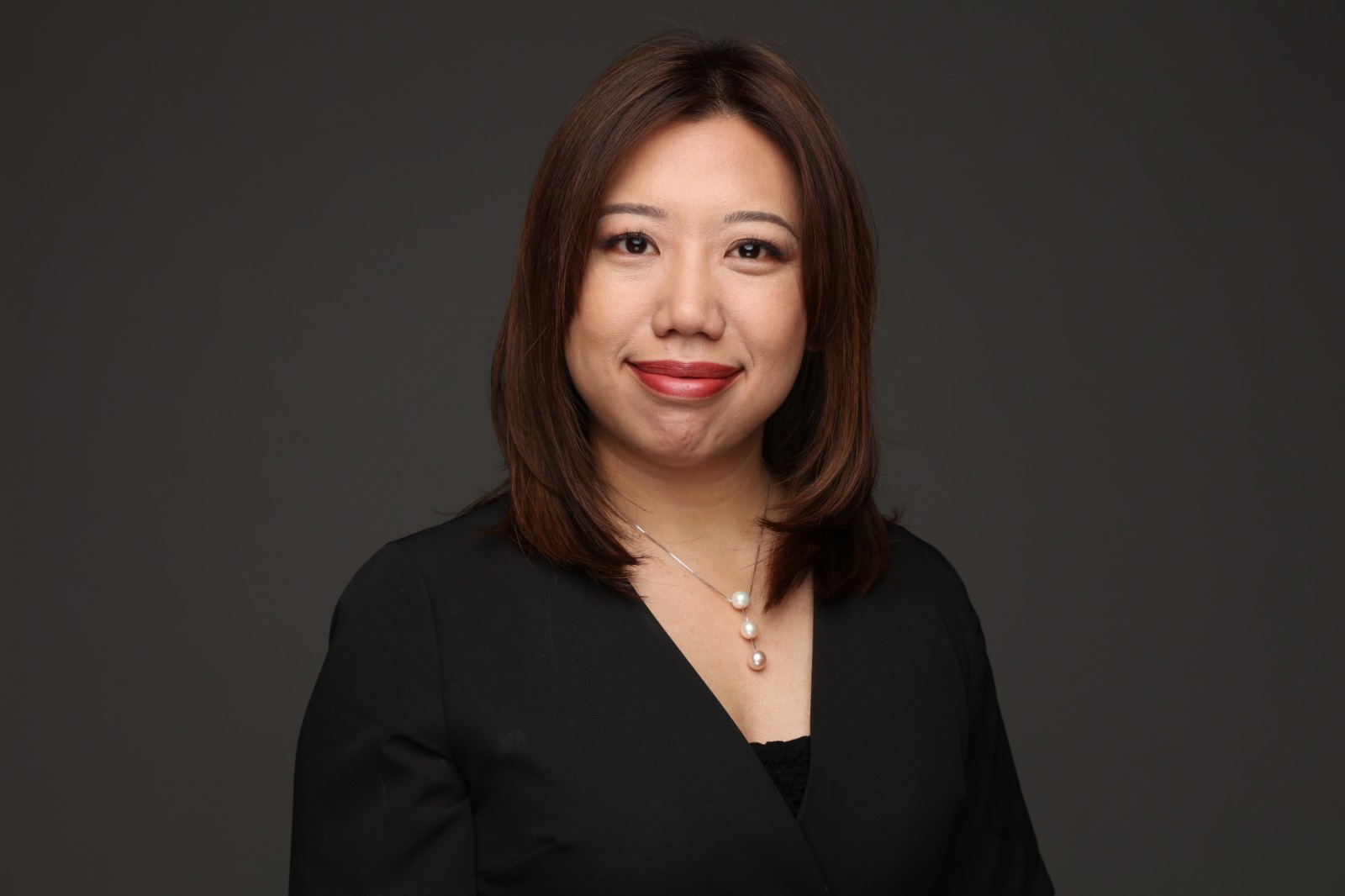 19/12/2020
4
關於 Eve LeungAnglo Chinese Immigration 創立人
Over 20 years education sector experience
4 Years University of Greenwich International Students Officer
Registrar of International School of Creative Arts
Governor of Windrush Valley School (Cotwolds/Prep)
OSIC Level 1 and Level 2 trained
Elite Anglo Chinese Services (owner), AC immigration ( Owner)
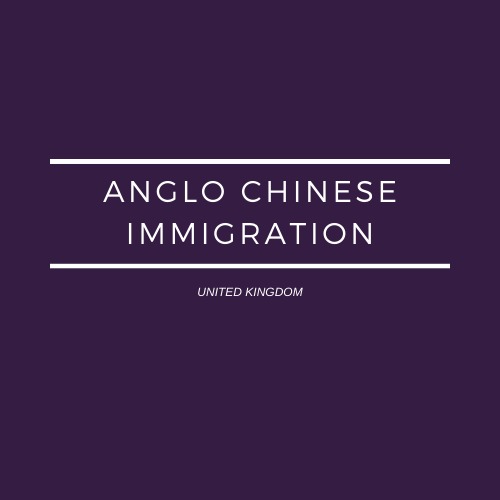 19/12/2020
5
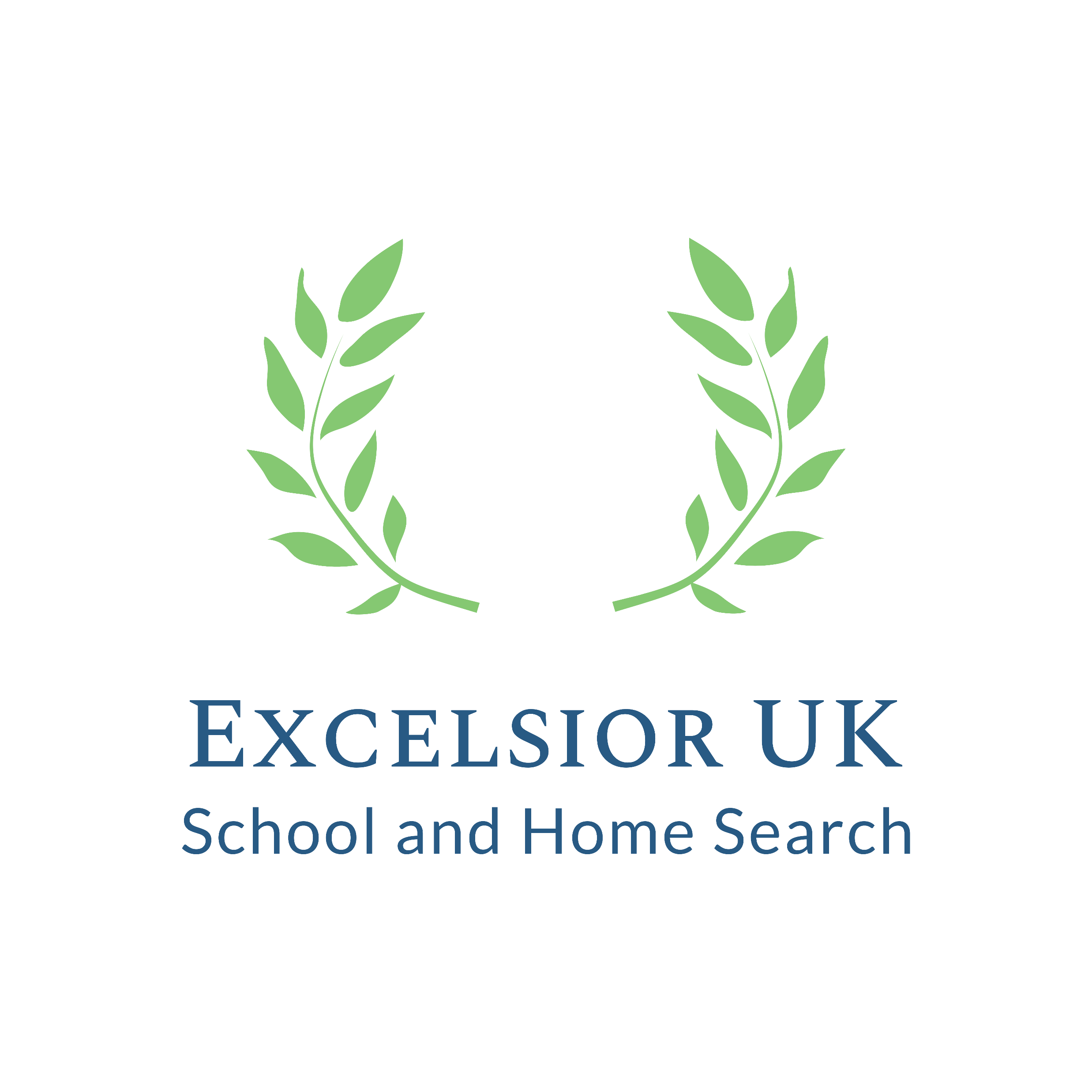 關於 Miriam LoExcelsior UK Consulting 創立人
牛津大學畢業·英國精算學會執業精算師 (FIA)
定居英國近30年
家族生意：倫敦1991年成立的地產經紀 Oaktree (West London) Ltd
兩個孩子：入讀過公立及私立不同類型學校
2018年創辦非牟利團體Oaktree Maths Hub
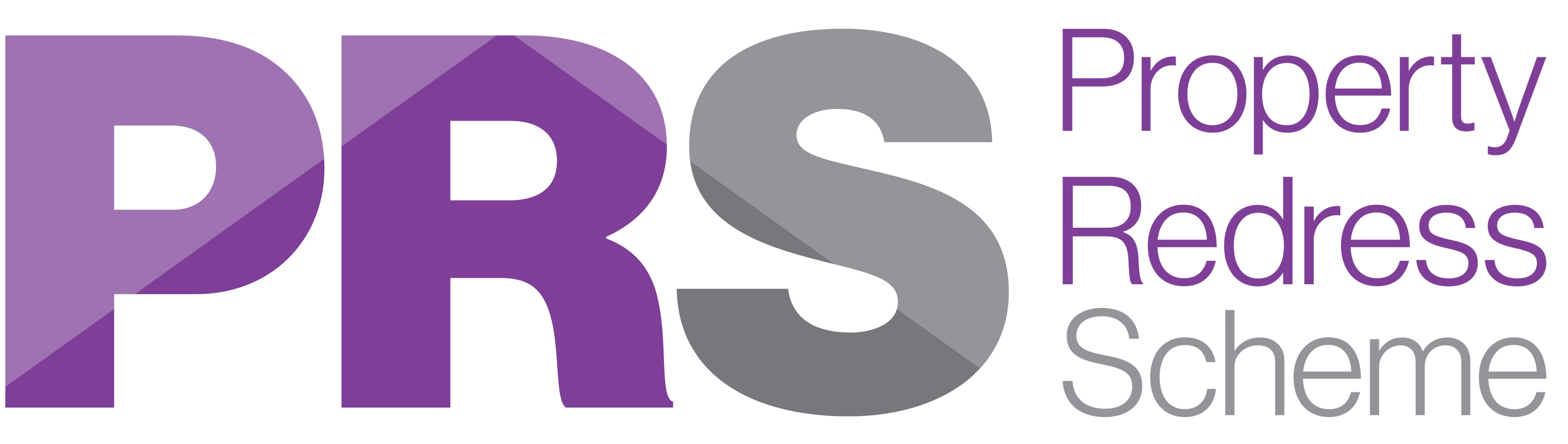 19/12/2020
6
2. 總體時間表
Case Study
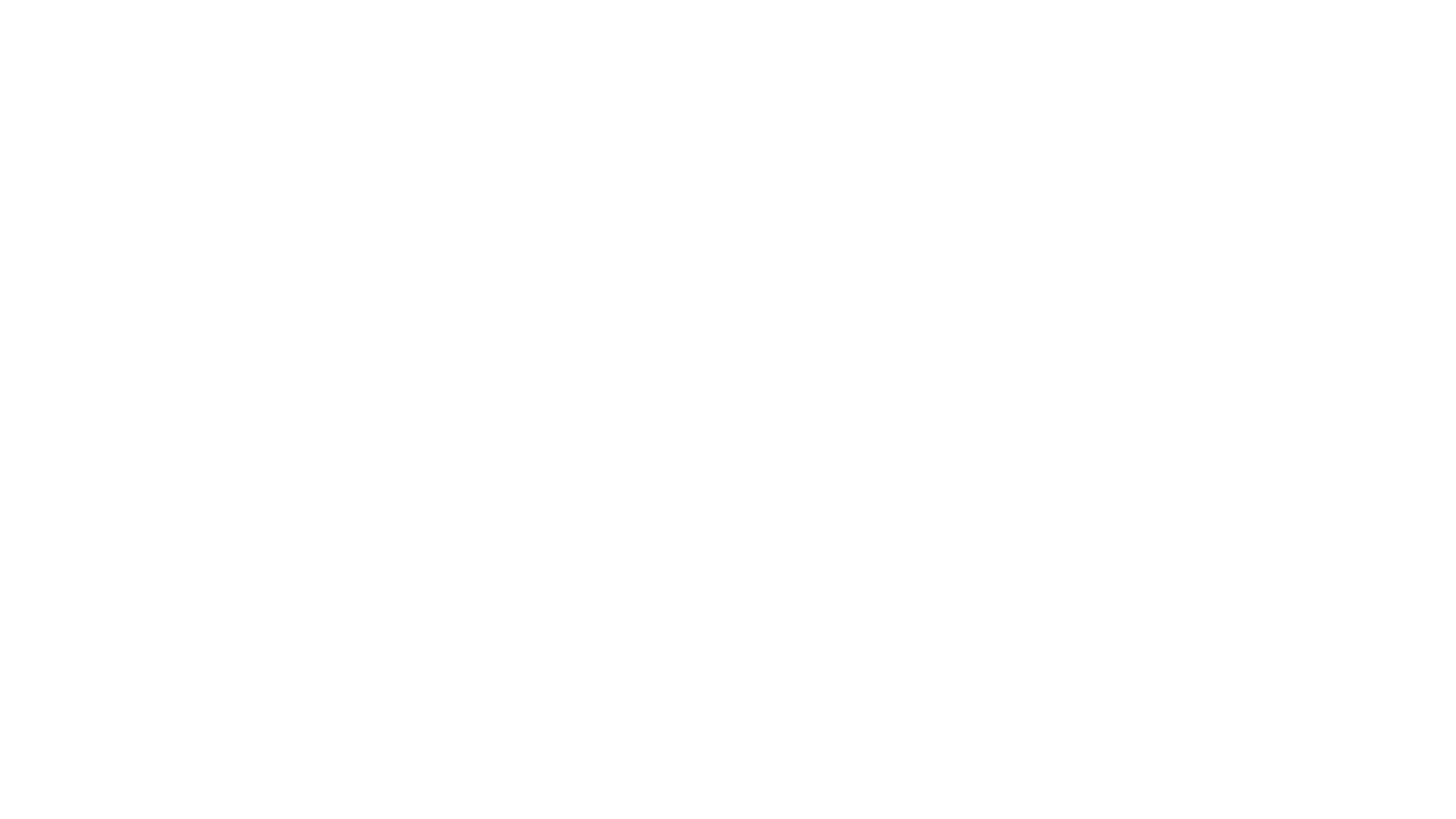 Case Study: 人物設定
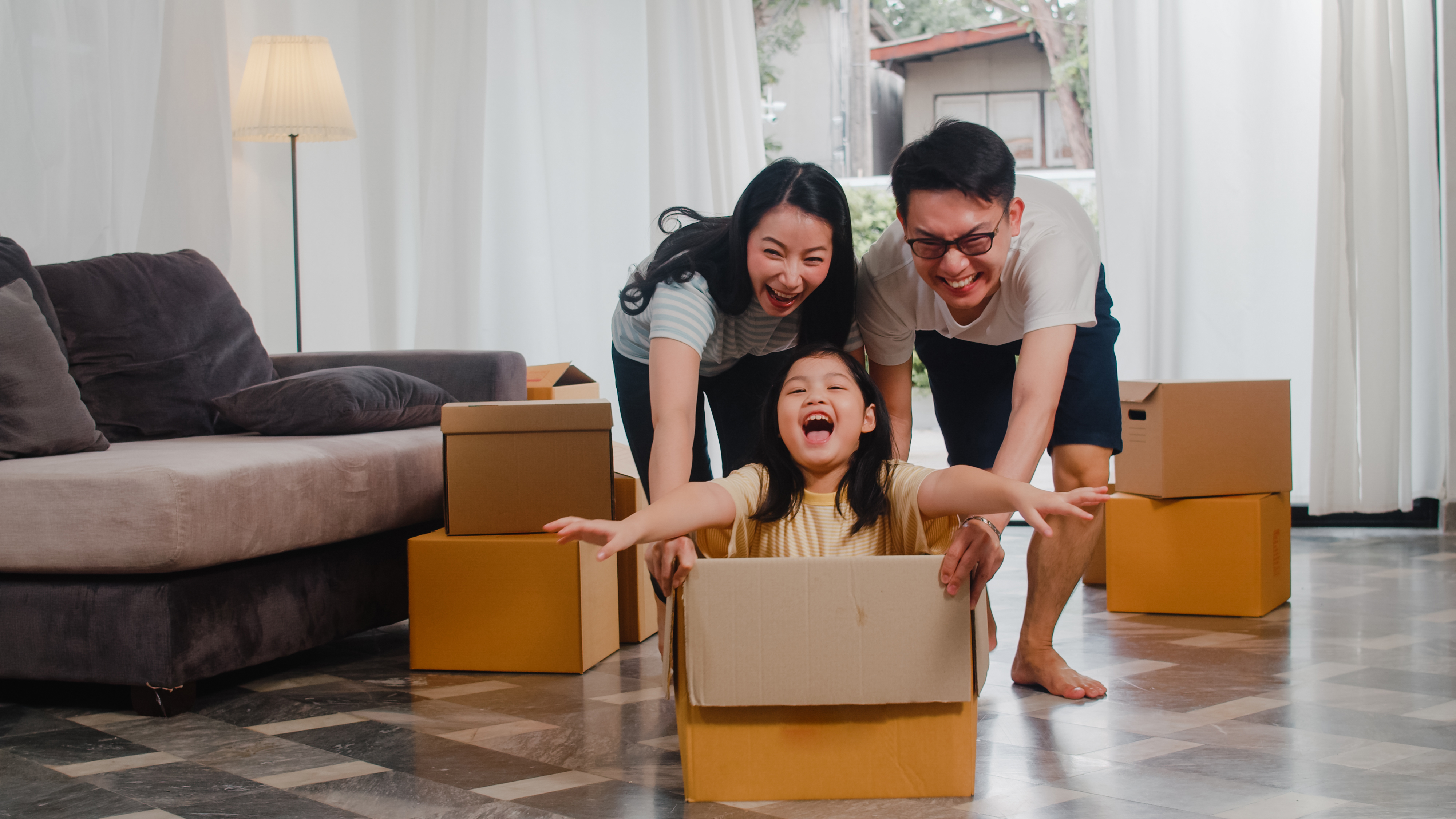 一家三口打算移民英國(England) 
BNO visa 批准後儘早移居英國
定居英國後再購買住所
已賣了香港的物業
預留約£30萬在英國置業
19/12/2020
Copyright © 2020 Anglo Chinese Immigration, Excelsior UK Consulting
7
[Speaker Notes: Eve]
走資買樓時間表
約3-6星期
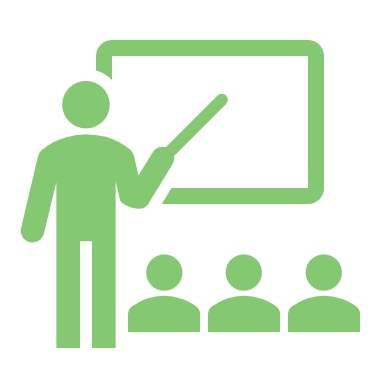 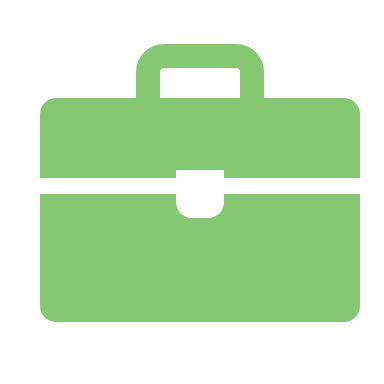 移民定居
7月
固定學校及工作
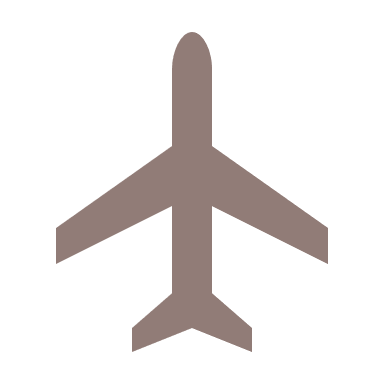 1月31日
申請簽證
3月中
簽證獲批
3月尾
到達英國
買樓
走資
19/12/2020
8
Copyright © 2020 Anglo Chinese Immigration, Excelsior UK Consulting
[Speaker Notes: Immigration: EveEducation: Miriam
Renting: Miriam
Assets: Eve]
走資買樓時間表
約3-6星期
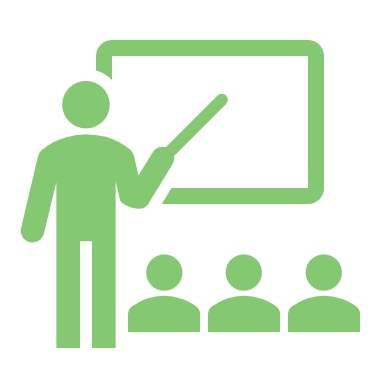 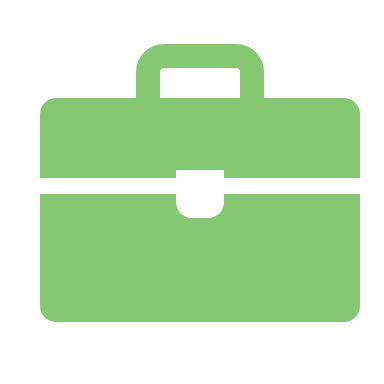 移民定居
7月
固定學校及工作
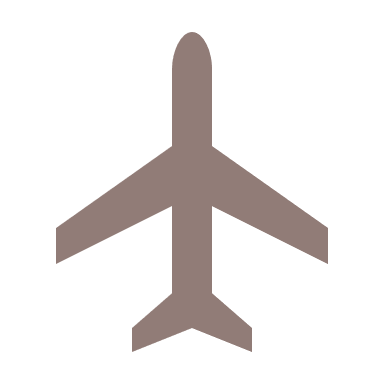 地區樓市探索
搜索
約6-8星期
約1個月
1月31日
申請簽證
3月中
簽證獲批
3月尾
到達英國
買樓
12月
交換合同
2022年初
成交
8月
決定搜索條件
9月-10月
報價議價
法律程序可長達半年
走資
19/12/2020
9
Copyright © 2020 Anglo Chinese Immigration, Excelsior UK Consulting
[Speaker Notes: Immigration: EveEducation: Miriam
Renting: Miriam
Assets: Eve]
走資買樓時間表
約3-6星期
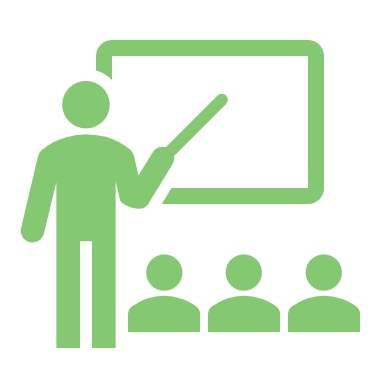 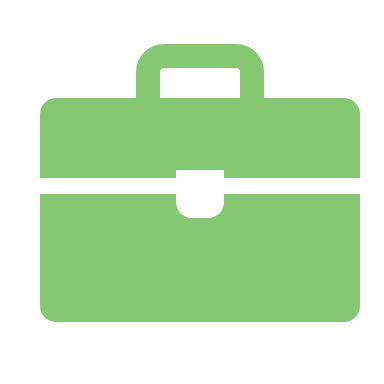 移民定居
7月
固定學校及工作
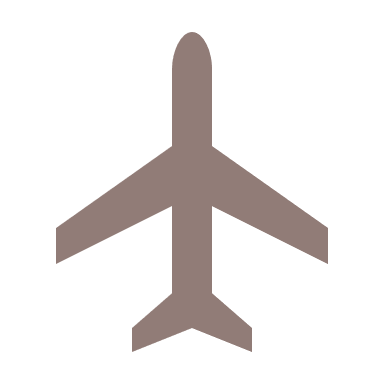 開本地銀行戶口
開虛擬銀行戶口
財產分類
1月31日
申請簽證
3月中
簽證獲批
走資
3月尾
到達英國
地區樓市探索
搜索
約6-8星期
約1個月
買樓
12月
交換合同
2022年初
成交
8月
決定搜索條件
9月-10月
報價議價
法律程序可長達半年
19/12/2020
10
Copyright © 2020 Anglo Chinese Immigration, Excelsior UK Consulting
[Speaker Notes: Immigration: EveEducation: Miriam
Renting: Miriam
Assets: Eve]
3. 買樓時間表
現在 - 2021年8月
背景研究
確定買樓目標
地區樓市探索
決定揀樓條件
尋找
心儀物業
19/12/2020
11
Copyright © 2020 Anglo Chinese Immigration, Excelsior UK Consulting
3. 買樓時間表
2021年9-10月
找到心儀物業
現在 - 2021年8月
背景研究
確定買樓目標
地區樓市探索
決定揀樓條件
尋找
心儀物業
報價議價
19/12/2020
12
Copyright © 2020 Anglo Chinese Immigration, Excelsior UK Consulting
3. 買樓時間表
法律程序
Legal Process
測量師報告
法律程序需要的時間有諸多變數，可長達半年
2021年9-10月
找到心儀物業
現在 - 2021年8月
背景研究
確定買樓目標
交換合同
Exchange Contract
達成協議：合同前階段
Offer accepted
成交
Completion
地區樓市探索
決定揀樓條件
尋找
心儀物業
報價議價
約1個月
需時約6-8星期
19/12/2020
13
Copyright © 2020 Anglo Chinese Immigration, Excelsior UK Consulting
12/19/2020
Copyright © 2020 Anglo Chinese Immigration, Excelsior UK Consulting
14
銀行戶口：離港前
每次不可以帶超過10000英鎊現金
離港前 - 英國虛擬戶口
Revolut、Monzo
公司類：starling bank, Anna money, Tide
大部分需要英國地址手機 app 加實體卡
19/12/2020
15
Copyright © 2020 Anglo Chinese Immigration, Excelsior UK Consulting
銀行戶口：到埗後
High street bank - Barclays, NatWest, HSBC, Metro
需要英國地址證明 （透過National insurance 申請）
可以用香港戶口月結單（如果已經有英國地址）來作為地址證明
19/12/2020
16
Copyright © 2020 Anglo Chinese Immigration, Excelsior UK Consulting
銀行戶口：不建議…
不建議在香港開離岸戶口 	
Sort code - 顯示是非英國開的戶口	
ATM card -如果有問題 非常難處理	
如果萬一... ...
19/12/2020
17
Copyright © 2020 Anglo Chinese Immigration, Excelsior UK Consulting
Anti Money Laundering Regulations將個人財產現金分類
生活使費 - daily expenses	
住屋 - 租金，首期等
學費
工作用/創業用	
家人用daily expenses
付賬單用 - paying invoices
19/12/2020
18
Copyright © 2020 Anglo Chinese Immigration, Excelsior UK Consulting
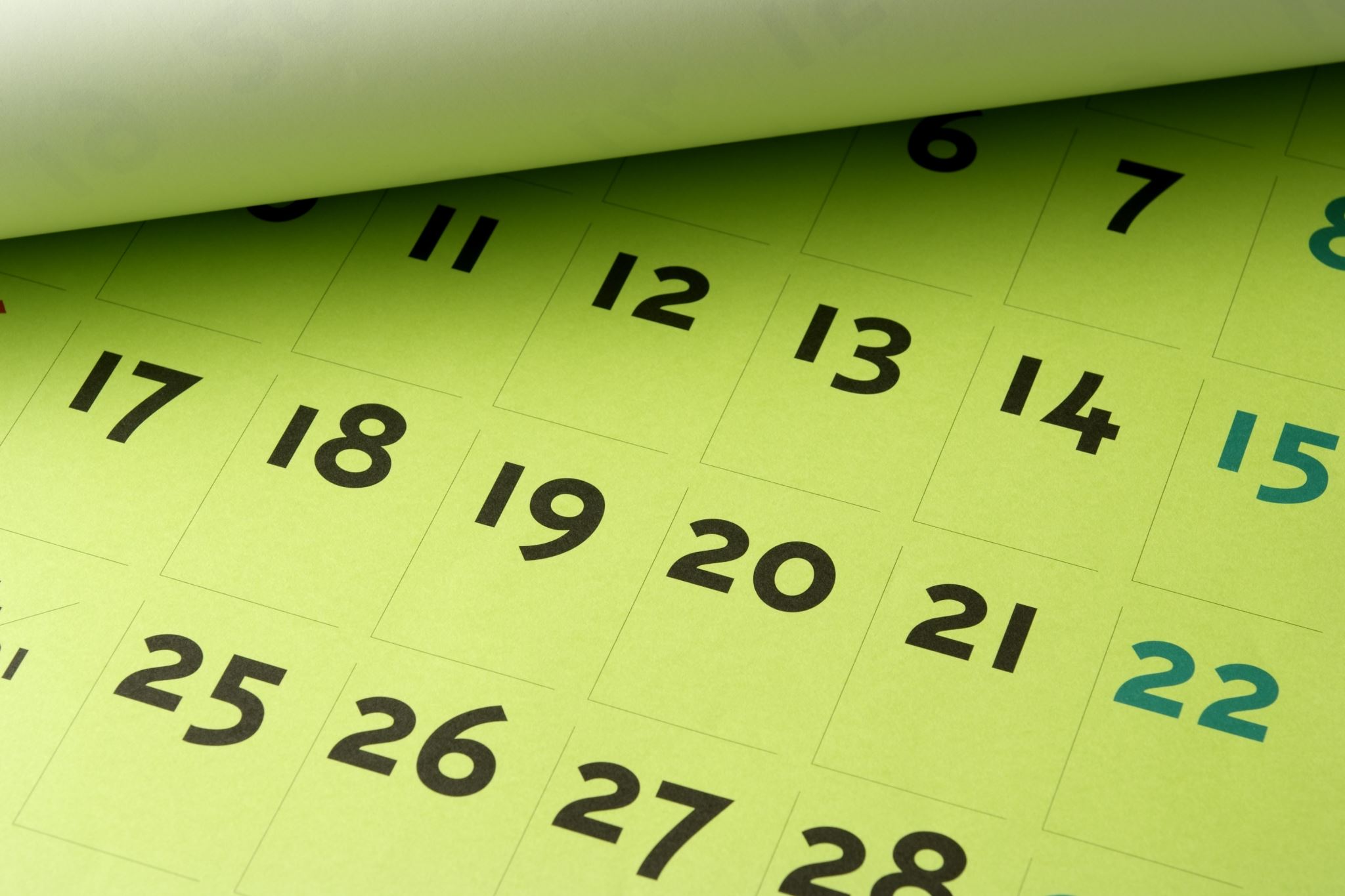 下期預告
1月2日: 公校+地產（租+買）
19/12/2020
Copyright © 2020 Anglo Chinese Immigration, Excelsior UK Consulting
19
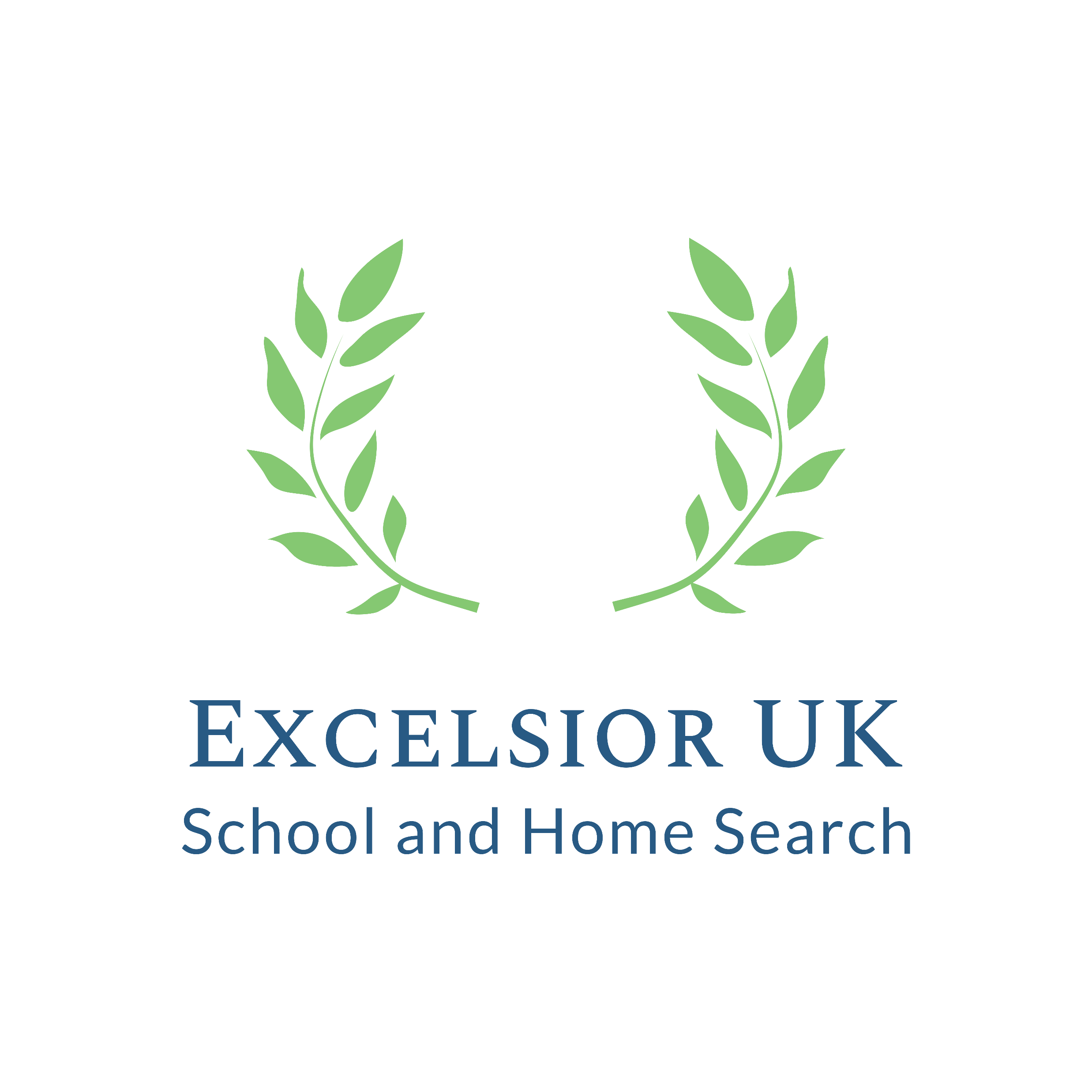 19/12/2020
20
5. Q&A請將問題WhatsApp至:+852 9248 9235
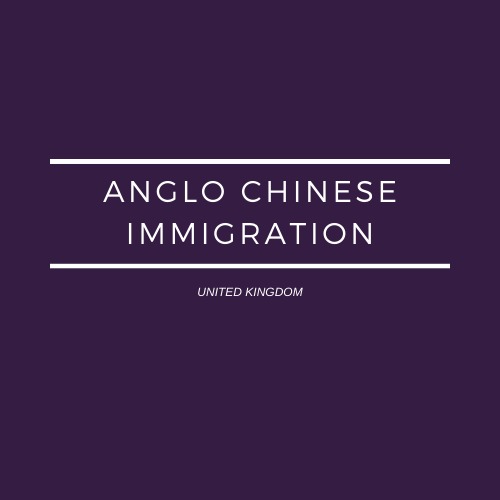 Eve Leung info@acimmigration.co.uk
Miriam Lo miriam@excelsior-uk.com
Copyright © 2020 Anglo Chinese Immigration, Excelsior UK Consulting